Sliding Compound Miter Saw
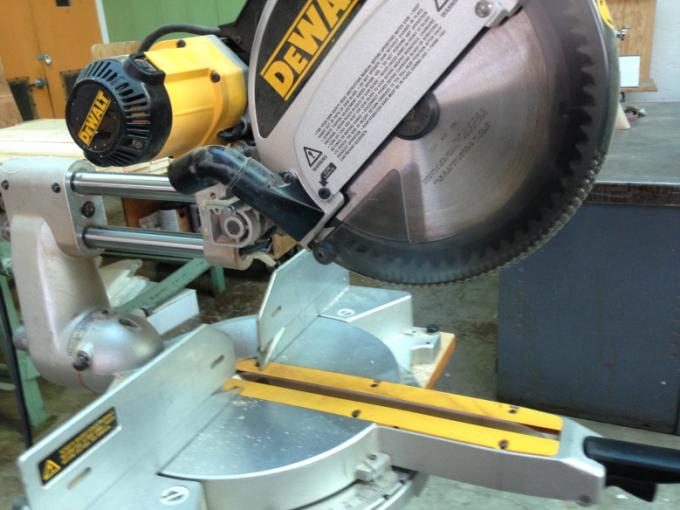 Saw locked in down position.
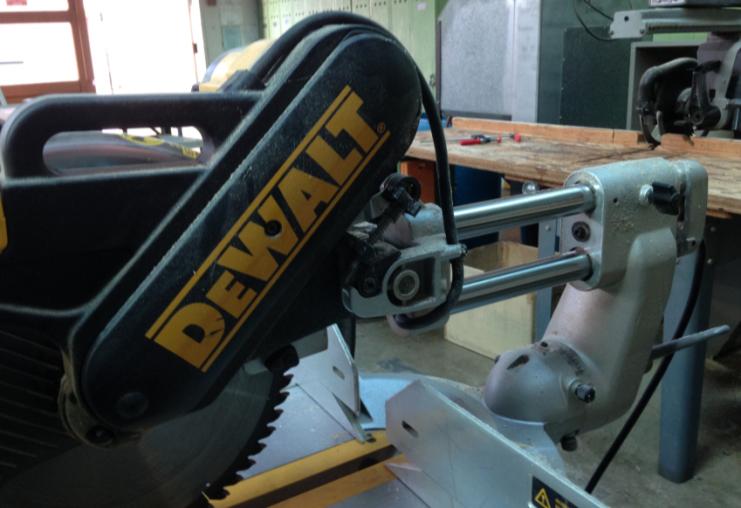 To release the saw, you must do two things: 1.) Push down slightly on this yellow handle and…
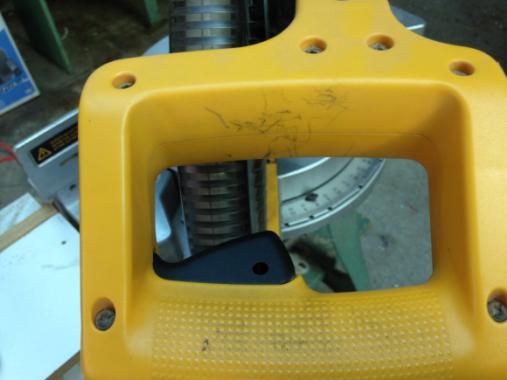 While gently pushing down on handle…2.) pull out this pin.Then let the saw up.
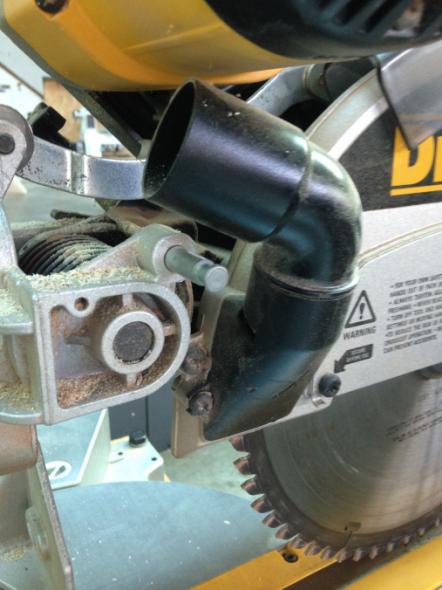 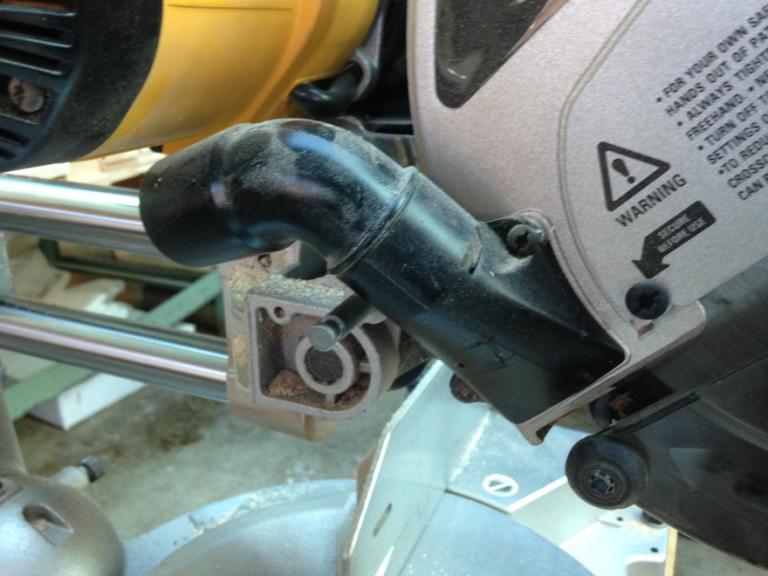 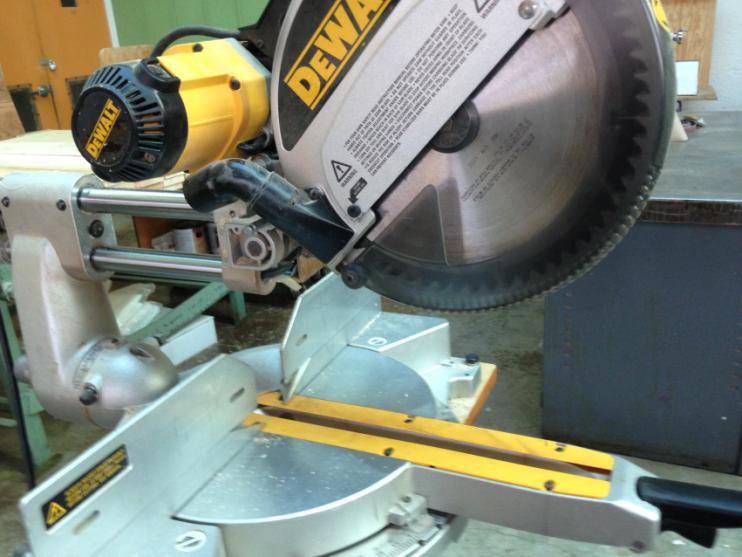 To allow saw to slide, loosen this knob.
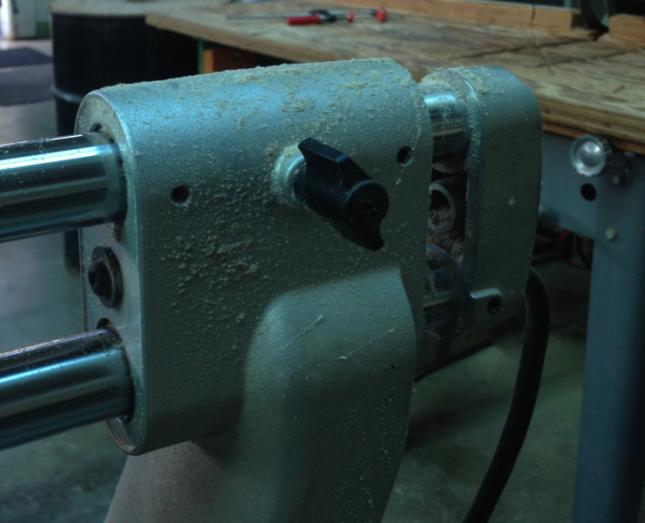 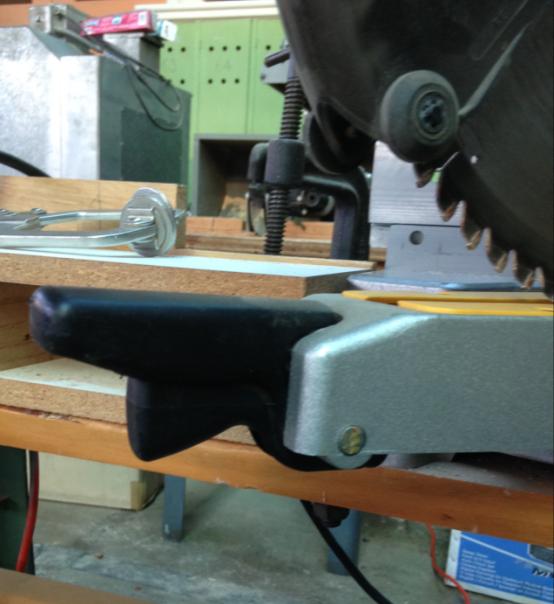 This handle and lever below it allow you to swivel the saw to cut at different angles.
Squeeze the lower lever and swivel.
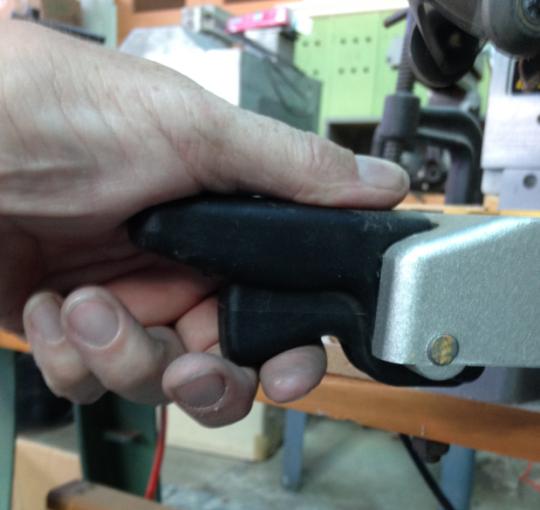 Cutting with this saw.
Safety
Wear goggles, of course.
Hold wood tightly against the fence (rail).
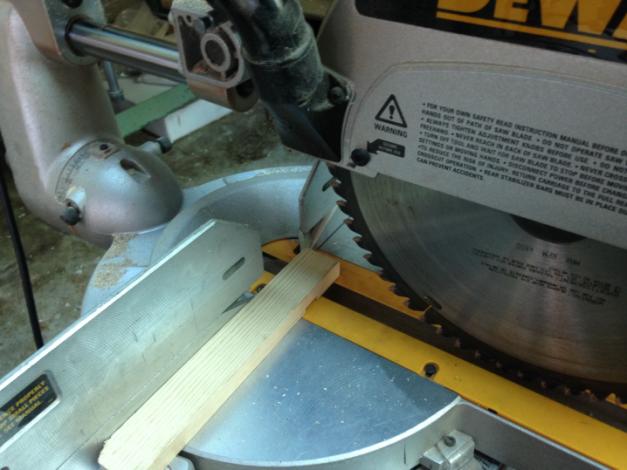 Pushing wood against fence.  Keep fingers at least 6” from blade.
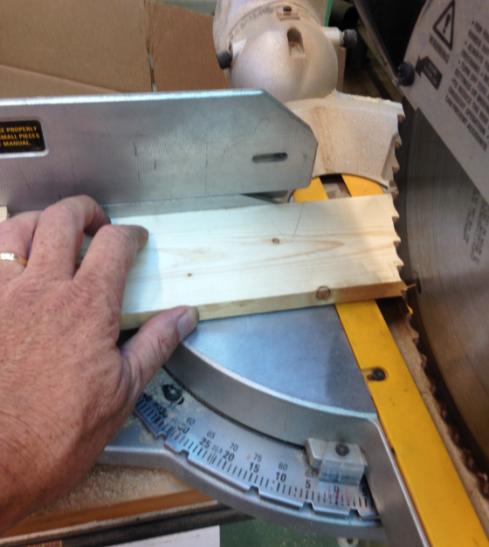 Keep fingers 6” from the blade.  Use a clamp or push stick to hold small pieces.
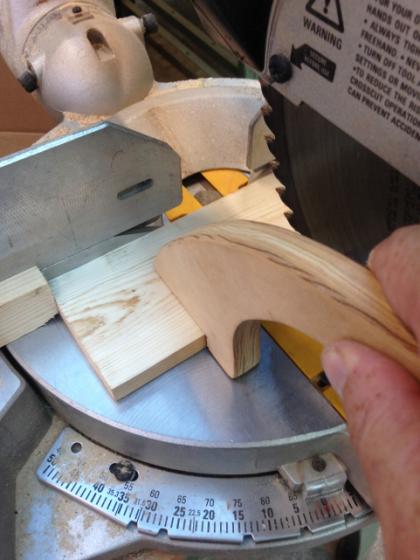 Cuts are made in this direction.
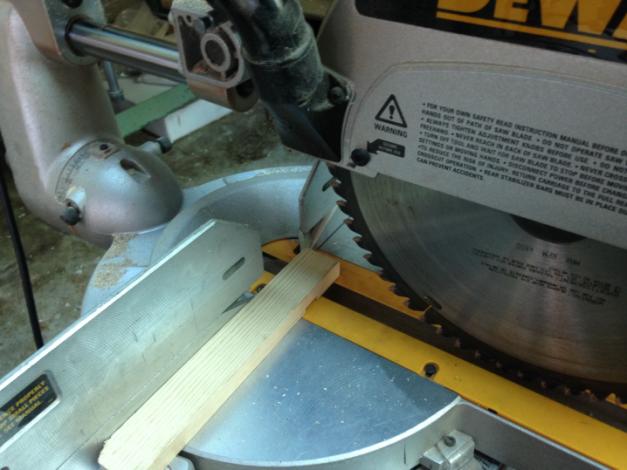 On/off switch (trigger).
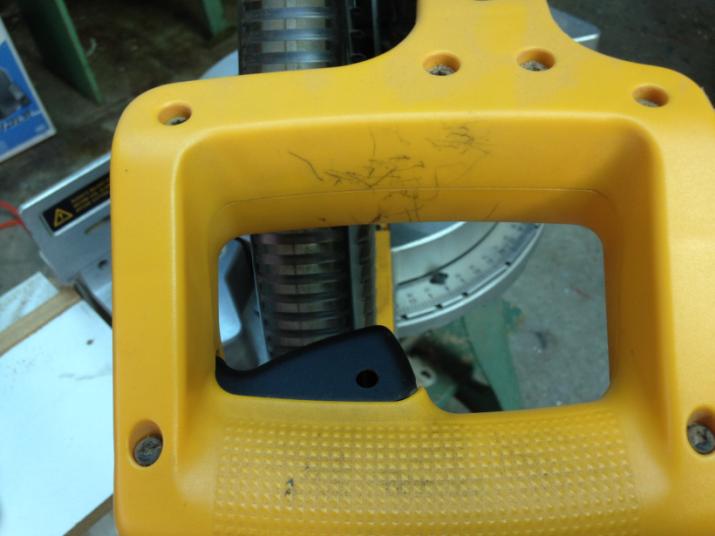 Finish the cut, release the trigger.
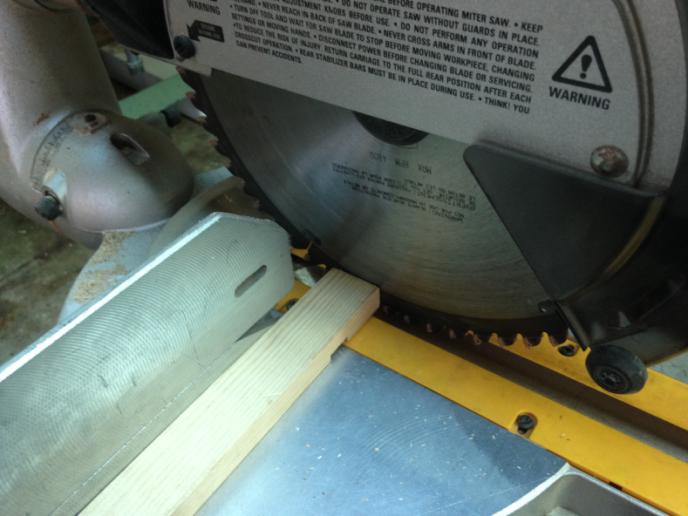 For a cleaner cut don’t raise the saw until the blade is completely stopped.
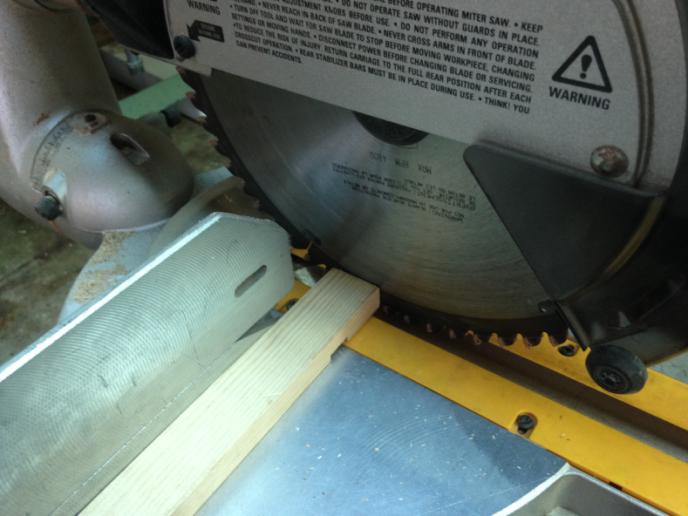 Use a stop block to cut multiple pieces to the exact same length.
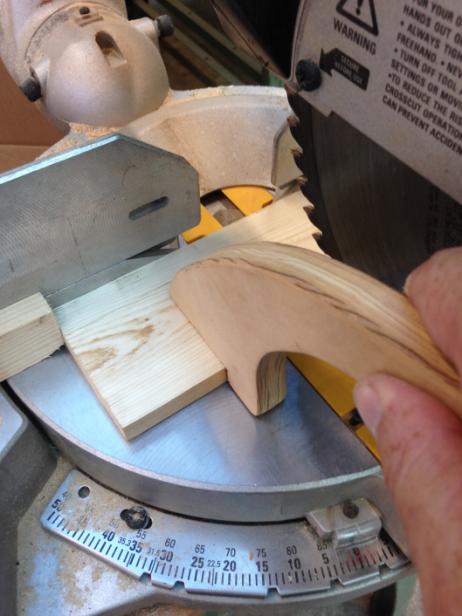 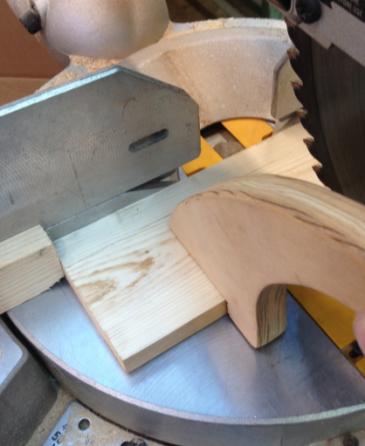 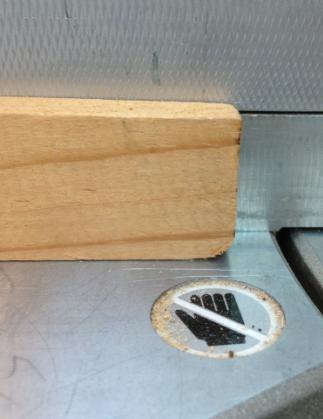 Cutting a notch in the stop-block gives sawdust a place to go.
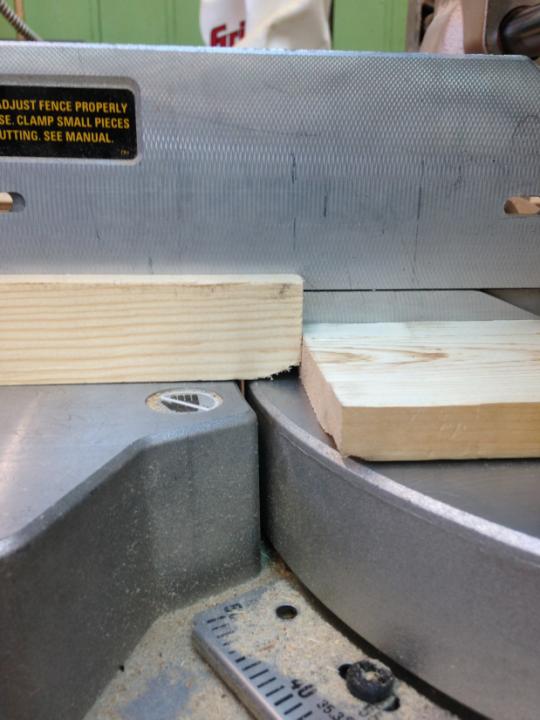